SPEAKERS
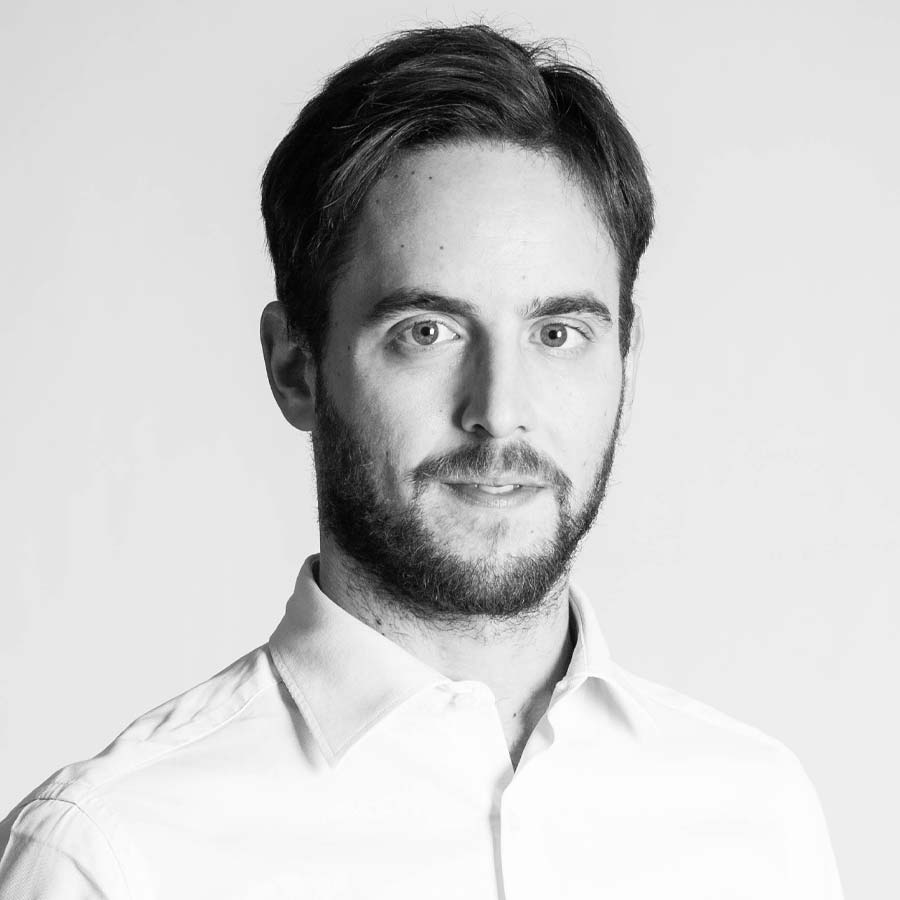 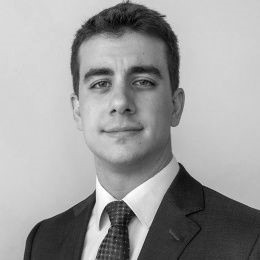 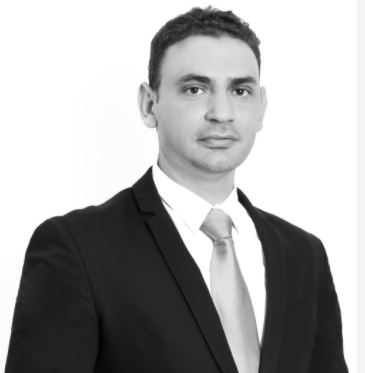 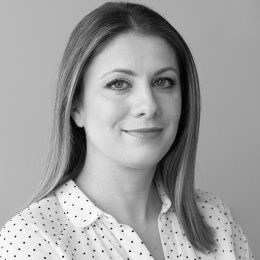 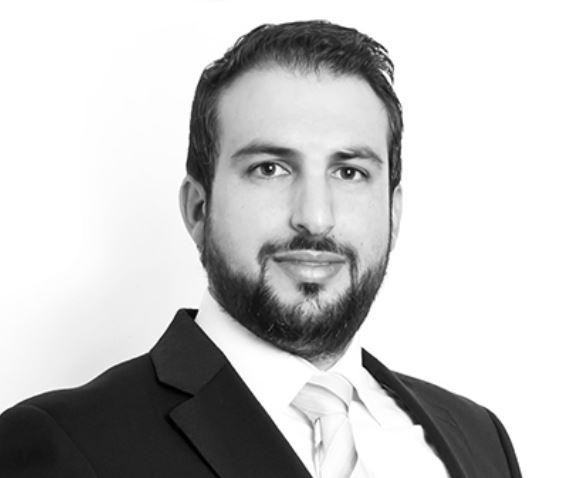 Christos A. Theophilou
Costas Savva
Anna Paraskeva
Nikos Maltezos
Luca Galliani
Marisana Almeida Dos Santos
Prof Dr René Matteotti
Jonathan Brecker
Anders Lagerholm
Partner
Partner
Associate
Manager
Associate
Of Counsel
Assistant Director
Tax Advisor
Partner
Taxand Cyprus
Taxand Cyprus
Zepos & Yannopoulos
Zepos & Yannopoulos
LED Taxand
Skeppsbron Skatt
LED Taxand
Taxpartner
Alvarez & Marsal
Switzerland
Greece
Cyprus
Cyprus
Greece
Italy
UK
Italy
Sweden
T: +30 21 0696 7083
T: +357 9932 8846
T: +357 9932 8846
T: +30 210 6967120
T: +41 44 215 77 77
T: +39 02 494864
T: +44 207 715 5200
T: +46 4010 7199
T: +39 02 494864
E:csavva@taxand.com.cy
E:ctheophilou@cy.taxand.com
E:a.paraskeva@zeya.com
E: n.maltezos@zeya.com
E: lgalliani@led-taxand.it
E: madossantos@led-taxand.it
E: rene.matteotti@taxpartner.ch
E:jbrecker@alvarezandmarsal.com
E:anders.lagerholm@skeppsbronskatt.se
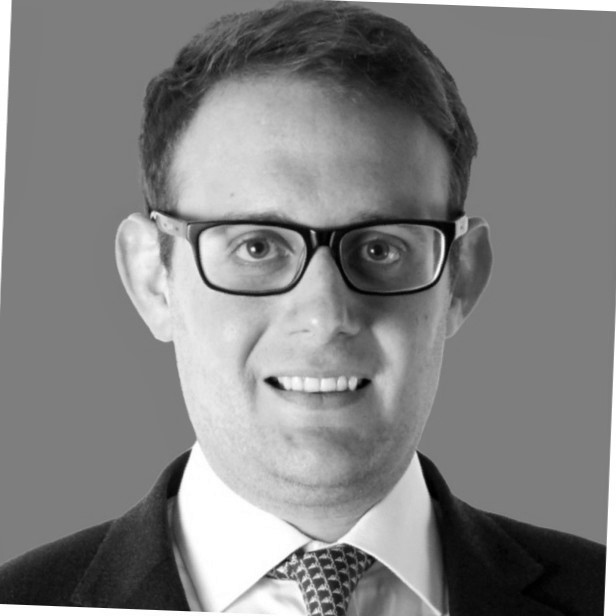 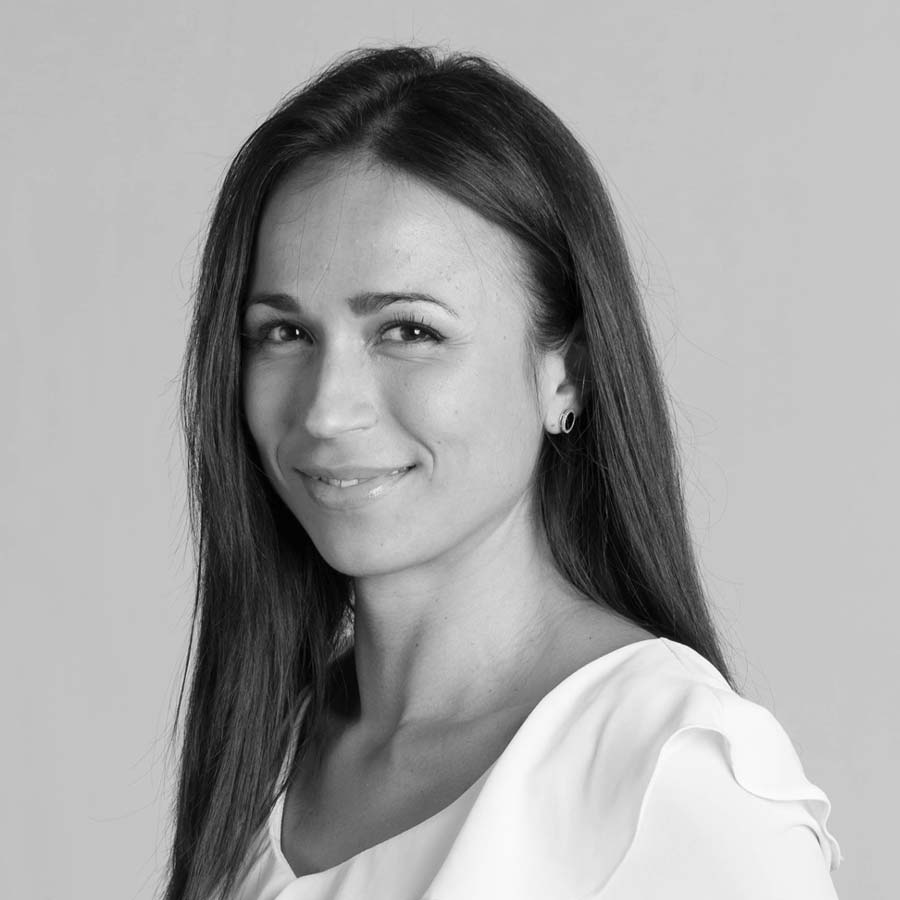 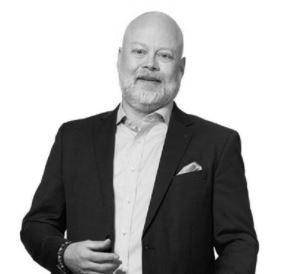